স্বাগতম প্রিয় শিক্ষার্থী
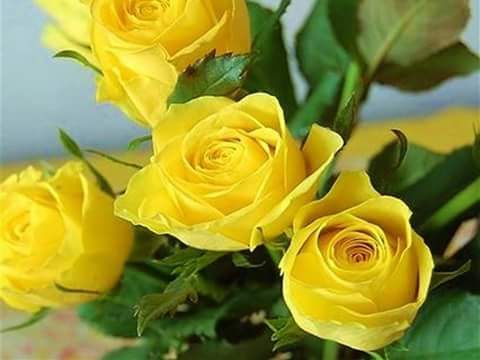 শিক্ষক পরিচিতি
পাঠ পরিচিতি
বিষয়ঃ বাংলাদেশের ইতিহাস ও বিশ্বসভ্যতা
শ্রেণীঃ নবম-দশম
অধ্যায়ঃ ২য় ( মিশরীয় সভ্যতা ) 
তারিখঃ ০৯/০৪/২০২০ ইং।
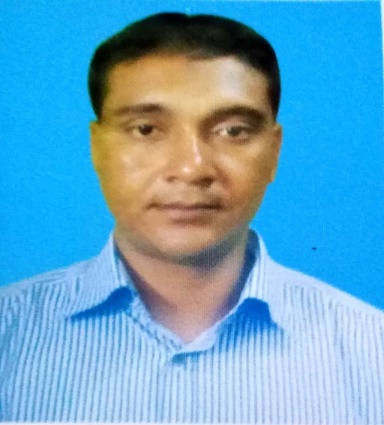 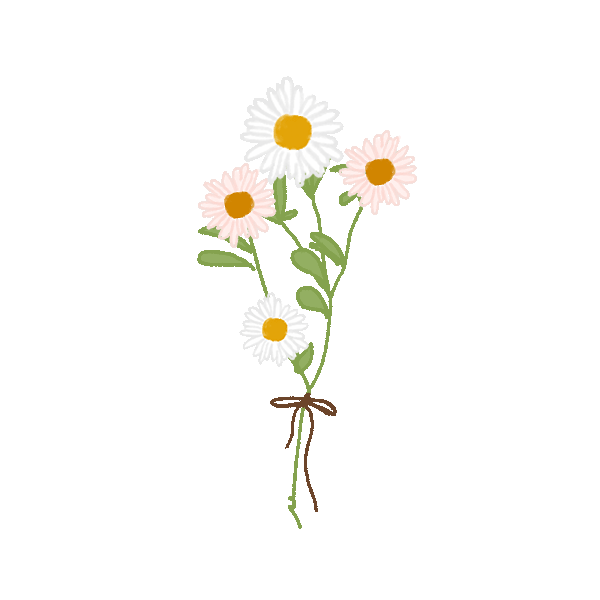 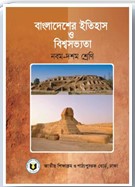 আবদুল মজিদ খান
সহকারী শিক্ষক
ঈদগাহ্‌ আদর্শ উচ্চ বিদ্যালয়
ঈদগাঁও,কক্‌সবাজার।
মোবাইল : ০১৮৭২১১২২১১
ইমেইল : abdulmajid201973@gmail.com
এই ছবি গুলো কোন সভ্যতার নিদর্শন
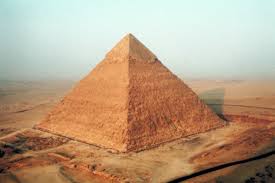 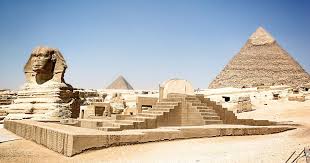 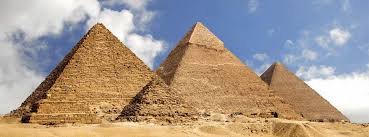 পাঠ শিরোনাম---
মিশরীয় সভ্যতা
আদিম মানুষ
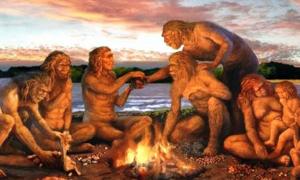 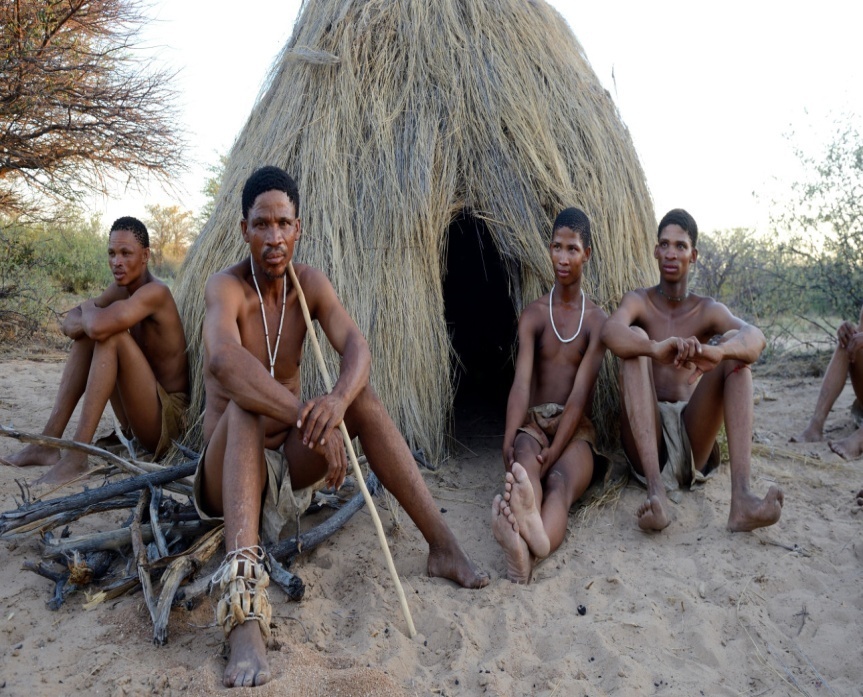 পাথর যুগ
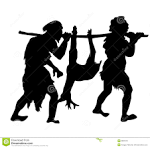 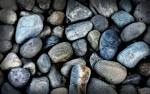 কৃষি ভিত্তিক সমাজ প্রতিষ্ঠা
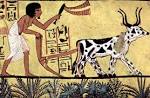 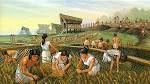 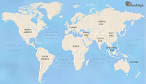 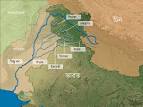 মিশরীয় সভ্যতা
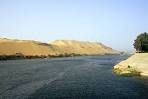 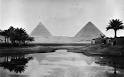 অবস্থানঃ নীল নদের তীরে
মিশরের সবচেয়ে বড় পিরামিড
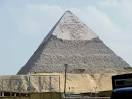 ফারাও খুফুর পিরামিড
সর্বশ্রেষ্ঠ ভাস্কর্যঃ
স্ফীংকস
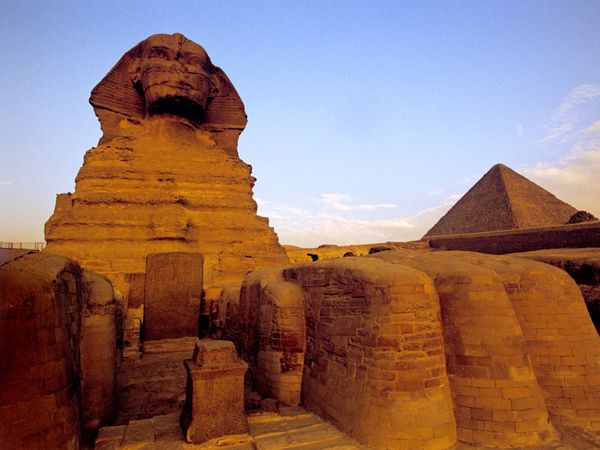 লিখন পদ্ধতি
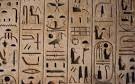 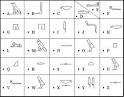 হায়ারোগ্লিফিক বা পবিত্র অক্ষর
জেনে নাও
নারমার বা মেনেস ছিলেন- মিশরের নরপতি বা পুরোহিত।
২৪ টি ব্যাঞ্জন বর্ণ আবিষ্কার।
প্রথমে ছবি এঁকে মনের ভাব প্রকাশ করতো।
৩৬৫ দিনে বছর আবিষ্কার।
সময় নির্ধারনের জন্য-সূর্য ঘড়ি, জল ঘড়ি আবিষ্কার।
তারা-দাঁত,চোখ ও পেটের রোগ নির্ণয় করতে জানতো।
জেনে নাও
মিশরীয় সভ্যতার সময়কাল ছিল-২৫০০ বছরেরও বেশী।
তারা মূতি পূজা ও জীব জন্তুর পূজা করতো।
সূর্য দেবতা “রে” বা “আমন রে”।
তাদের প্রিয় রং ছিল- সাদাকালো।
অর্থনীতি ছিল- কৃষি নির্ভর।
দলীয় কাজ
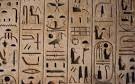 এটি কি লিপি?
এটি কি?
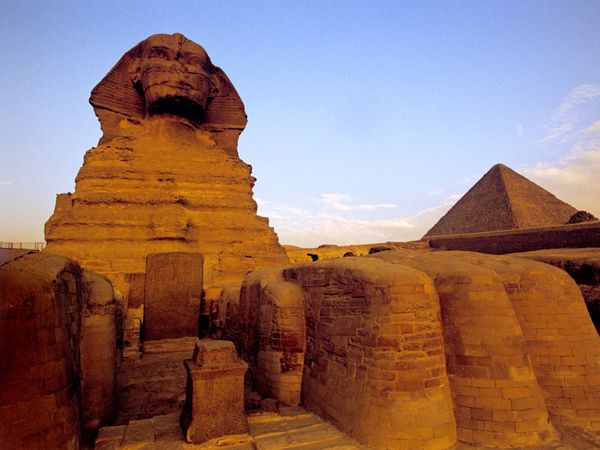 মূল্যায়ন
মিশরীয় সভ্যতা কোন নদীর তীরে গড়ে ওঠে?
তারা কয়টি ব্যঞ্জন বর্ণ আবিষ্কার করে?
হায়ারোগ্লিফিক কি?
নারমার বা মেনেস কে ছিলেন?
নোম কি?
বাড়ির কাজ
পাঠ্য বইয়ের ৮-১০ পৃষ্ঠা পর্যন্ত ভাল করে পড়ে আসবে।
ধন্যবাদ প্রিয় শিক্ষার্থী
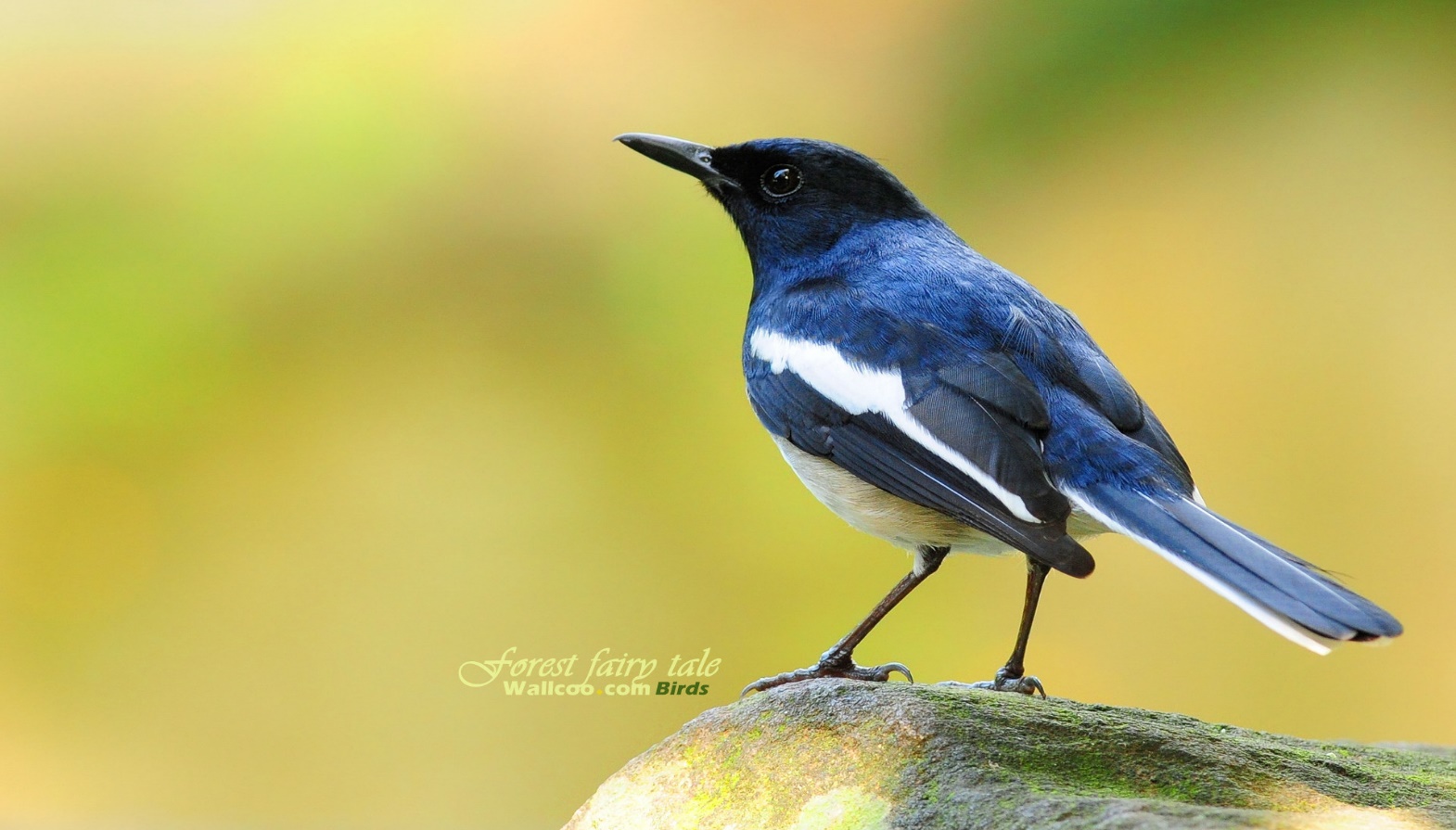